Учебные модули и материалы для PR-специалистов промышленных компаний и журналистов по вопросам декарбонизации
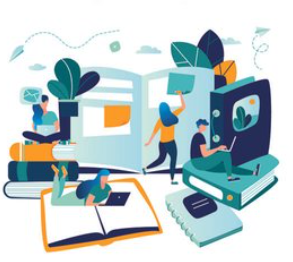 Астана, 2024 год
Ключевые направления национальной медиа стратегии
Информационное сопровождение политики декарбонизации
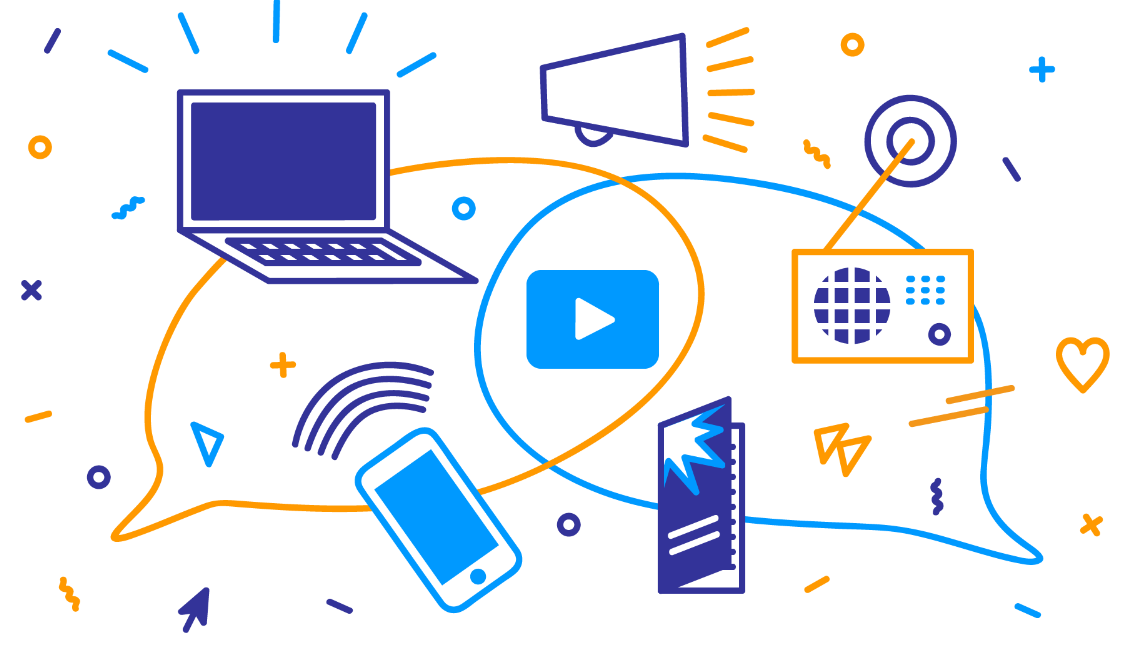 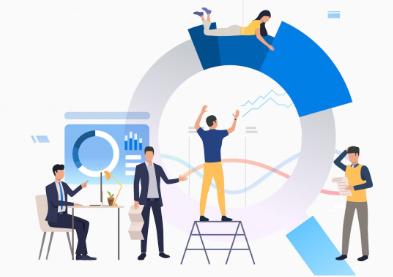 Методологическая поддержка в продвижении вопросов декарбонизации
Обучение и регулярное повышение навыков ответственных специалистов по вопросам декарбонизации
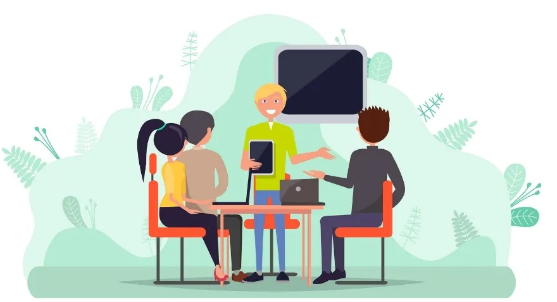 Стимулирование и поощрение лидеров в области продвижения политики декарбонизации
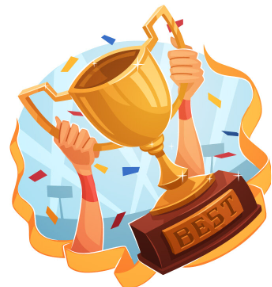 Мониторинг результатов и постоянное совершенствование медиа-политики по вопросам декарбонизации
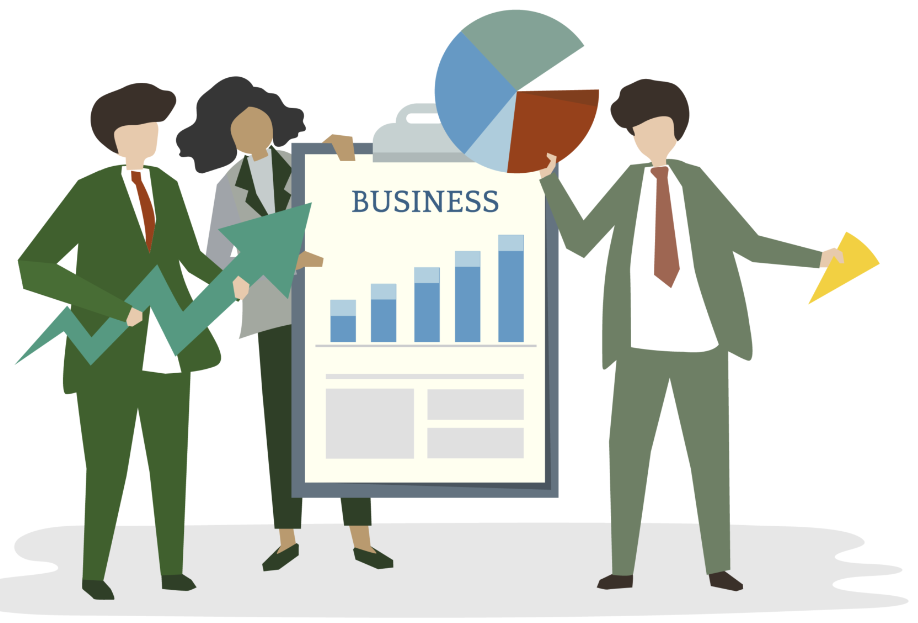 План действий по национальной медиа стратегии
План действий по национальной медиа стратегии
План действий по национальной медиа стратегии
Организации в Казахстане
ГОСОРГАНЫ
ИНСТИТУТЫ РАЗВИТИЯ
Министерство экологии и природных ресурсов РК
уполномоченный орган в области экологии
НАО «Международный центр зеленых технологий и инвестиционных проектов»
реестр зеленых технологий, НДТ
Министерство энергетики РК
развитие ВИЭ, декарбонизация энергетики
АО «Институт развития электроэнергетики и энергосбережения»
карта энергоэффективности, перечень производителей энергосберегающих технологий
Министерство промышленности и строительства РК
энергоэффективность и энергосбережение, зеленое строительство
АО «Казахстанский центр модернизации и развития ЖКХ»
чистые технологии в сфере ЖКХ
Министерство цифрового развития, инноваций и аэрокосмической промышленности РК
инновации, цифровизация
АО «Фонд развития предпринимательства «Даму»
зеленые финансовые инструменты
Министерство водных ресурсов и ирригации РК
эффективное управление водосбережением
АО «Национальное агентство по развитию инноваций «QazInnovations»
меры поддержки инноваций
Министерство транспорта РК
зеленый транспорт
Astana Hub
международный технопарк
Комитет промышленности РК
декарбонизация промышленности
АО «Фонд науки»
научные разработки
Комитет по делам строительства и ЖКХ
модернизация ЖКХ, энергосберегающие технологии в строительстве
Автономный кластерный фонд «Парк инновационных технологий» (Tech Garden)
развитие инновационных технологий
Комитет технического регулирования и метрологии РК
техническое регулирование (сертификация, стандартизация и испытание технологий)
РГП «Казахстанский институт стандартизации и метрологии»
стандарты в области чистых технологий
Учебный материал для использования в ходе изучения вопросов декарбонизации промышленности
Цель учебного материала: формирование понимания заинтересованных сторон о важности декарбонизации промышленности в Казахстане, а также повышение информированности о ключевых источниках выбросов парниковых газов в промышленном секторе.

В результате изучения учебного материала участники будут способны:
• Понимать базовые аспекты декарбонизации в промышленном секторе.
• Выявить основные источники выбросов парниковых газов в промышленности Казахстана.
• Оценить и интерпретировать целевые индикаторы и показатели декарбонизации в отрасли.
• Понимать деятельность ЗКФ и его процедуры аккредитации и зеленые инструменты.
• Определить наиболее значимые климатические риски для компаний в данном секторе.
• Анализировать и сравнивать различные мероприятия и технологические решения для декарбонизации в краткосрочной и долгосрочной перспективе.
Учебный материал для использования в ходе изучения вопросов декарбонизации промышленности
СОДЕРЖАНИЕ
Лекции: Представление информации о декарбонизации, источниках выбросов и целевых показателях.

Групповые дискуссии: Обсуждение климатических рисков и их приоритизации для компаний в секторе.

Кейс-стади и примеры: Анализ успешных практик компаний, реализующих декарбонизационные проекты.

Интерактивные опросы: Оценка понимания и готовности участников к внедрению декарбонизации.
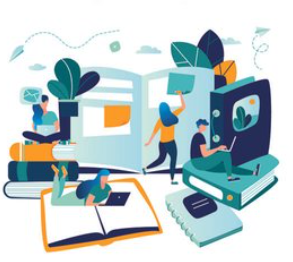 Учебный материал для использования в ходе изучения вопросов декарбонизации промышленности
Информационно-теоретическая часть
Введение в декарбонизацию: Значение снижения выбросов парниковых газов в контексте изменения климата и устойчивости промышленных отраслей.

Основные источники выбросов: Обзор этапов добычи, обработки и транспортировки, влияющих на уровень углеродных выбросов.

Целевые индикаторы и показатели: Представление показателей декарбонизации, методов измерения и их важности для отслеживания успеха.

Деятельность ЗКФ: его процедуры аккредитации и зеленые инструменты для реализации мероприятий по декарбонизации.
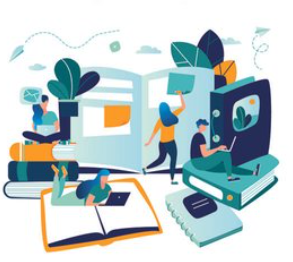 Учебный материал для использования в ходе изучения вопросов декарбонизации промышленности
Практическая часть
Оценка климатических рисков: Работа в группах для идентификации и приоритизация наиболее значимых климатических рисков для компаний в промышленном секторе.

Анализ мероприятий и технологий: Обсуждение и сравнение различных технологических и стратегических решений для снижения выбросов в краткосрочной и долгосрочной перспективе.

Разработка планов декарбонизации: Создание практических планов действий для внедрения мероприятий и технологий в компаниях, учитывая климатические риски и уникальные характеристики.
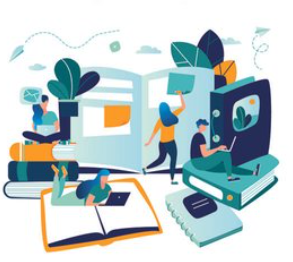 Учебный материал для использования в ходе изучения вопросов декарбонизации промышленности
Лекционные материалы
Проведение базовой лекции на тему «Понятие декарбонизации и климатические вызовы в промышленности. Деятельность ЗКФ и его процедуры аккредитации и зеленые инструменты»

Часть 1: Введение в декарбонизацию и её значение
Часть 2: Климатические вызовы и их воздействие на отрасль
Часть 3: Цели декарбонизации в промышленном секторе
Часть 4: Источники финансирования декарбонизации

Проведение технической лекция на тему «Декарбонизация: технологии и пути к снижению выбросов»

Часть 1: Технологии для снижения выбросов
Часть 2: Инновационные подходы к декарбонизации
Часть 3: Применение технологий в реальности
Часть 4: Долгосрочная стратегия декарбонизации
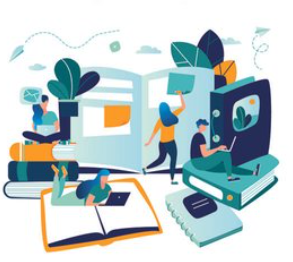 Учебные материалы по нормативной базе
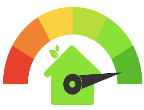 ЭНЕРГОЭФФЕКТИВНОСТЬ
Данный законодательный документ является основным регулирующим документом в области энергосбережения и повышения энергоэффективности в РК. Исходя из требований закона уполномоченным органом в области энергосбережения утверждены ряд нормативных документов.
Закон РК «Об энергосбережении и повышении энергоэффективности» 
от 13 января 2012 года №541-IV
Приказ Министра по инвестициям и 
развитию РК «Об утверждении механизма оценки деятельности местных исполнительных органов по вопросам энергосбережения и повышения энергоэффективности» 
от 12 декабря 2014 года №264
Мониторинг проводится по следующим критериям:
1) реализация дорожной карты по энергосбережению и повышению энергоэффективности;
2) мониторинг за соблюдением нормативов энергопотребления государственными учреждениями (ГУ);
3) проведение энергоаудита ГУ;
4) организация проведения термомодернизации ГУ;
5) установка приборов учета для ГУ;
6) установка автоматических систем регулирования теплопотребления для ГУ;
7) модернизация паркового и уличного освещения;
8) утилизация ртутьсодержащих энергосберегающих ламп.
Приказ Министра по инвестициям и 
развитию РК «Об утверждении учебных программ и планов в области энергосбережения и повышения энергоэффективности» 
от 31 марта 2015 года №404
Прохождение данных курсов позволит ее участникам более детально рассмотреть вопросы применения энергоэффективных технологий в различных секторах.
Продолжительность курсов от 72 до 120 академических часов.
Учебные материалы по нормативной базе
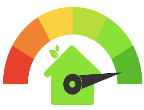 ЭНЕРГОЭФФЕКТИВНОСТЬ
Требования по энергоэффективности для:
1) электродвигателей;
2) источников света;
3) силовых трансформаторов;
4) холодильных приборов.
Приказ Министра по инвестициям и 
развитию РК «Об установлении требований по энергоэффективности оборудования, в том числе электрооборудования» 
от 31 марта 2015 года №407
Для включения проекта в карту энергоэффективности Заявитель обращается в АО «Институт развития электроэнергетики и энергосбережения» (ИРЭЭ).
После экспертизы проекта со стороны ИРЭЭ:
1) при наличии источников финансирования проект включается в карту энергоэффективности;
2) при отсутствии источников финансирования со стороны ИРЭЭ прорабатывается вопрос привлечения инвестиций путем поиска отечественных и международных инвесторов, финансовых институтов, энергосервисных компаний и иных организаций.
Приказ Министра по инвестициям и развитию РК «Об утверждении Правил формирования и ведения карты энергоэффективности, отбора и включения проектов в карту энергоэффективности» 
от 30 ноября 2015 года №1139
Приказ и.о. Министра индустрии и инфраструктурного развития РК «Об установлении целевых индикаторов по энергоэффективности для субъектов Государственного энергетического реестра, потребляющих энергетические ресурсы в объеме, эквивалентном пятидесяти тысячам и более тонн условного топлива в год» 
от 29 ноября 2022 года №663
В результате принятия данного нормативного документа был утвержден перечень из 109 ключевых предприятий РК, для которых были установлены целевые индикаторы по энергоэффективности.
Из данного перечня 53 предприятия представляют промышленный сектор, остальные 50 организаций – это энергетический сектор, 6 компаний в сфере транспорта и транспортировки.
Учебные материалы по нормативной базе
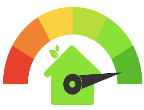 ЭНЕРГОЭФФЕКТИВНОСТЬ
Требования по энергоэффективности распространяются на:
- холодильные приборы;
- электрические лампы;
- телевизоры;
- стиральные машины;
- посудомоечные машины;
- компьютеры и серверы;
- герметичные циркуляционные насосы;
- вентиляторы;
- сушильные машины;
- кондиционеры;
- электродвигатели;
- автономные и интегрированные насосы;
- трансформаторы.
Приказ Министра индустрии и инфраструктурного развития РК «Об утверждении перечня товаров, работ, услуг, на которые распространяются требования по энергоэффективности при осуществлении государственных закупок и закупок товаров, работ, услуг» от 8 ноября 2022 года №619
Приказ Министра индустрии и инфраструктурного развития РК 
«Об установлении требований по энергоэффективности товаров, работ, услуг при осуществлении государственных закупок и закупок товаров, работ, услуг» 
от 11 ноября 2022 года №627
Из всего перечня на сегодняшний день требования вступили для холодильные приборы и источники освещения. С 1 января 2025 года планируется внедрение требований для телевизоров, стиральных и посудомоечных машин.
Приказ и.о. Министра индустрии и инфраструктурного развития РК 
«Об утверждении Правил мониторинга государственных закупок и закупок товаров, работ, услуг в области энергосбережения и повышения энергоэффективности» 
от 1 декабря 2022 года №673
Мониторинг проводится уполномоченным органом в области энергосбережения не реже одного раза в год и включает сбор, обработку, анализ, систематизацию и оценку информации по проведенным государственным закупкам.
Учебные материалы по нормативной базе
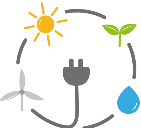 ВОЗОБНОВЛЯЕМЫЕ ИСТОЧНИКИ ЭНЕРГИИ
Предусмотренные в законе меры государственной поддержки в виде гарантированной покупки электроэнергии позволяют стимулировать развитие ВИЭ. При этом для получения вышеуказанных мер поддержки, реализация проектов ВИЭ осуществляется через механизм аукционных торгов.
Закон РК «О поддержке использования возобновляемых источников энергии» 
от 4 июля 2009 года №165-IV
Приказ Министра энергетики РК 
«Об утверждении Правил осуществления мониторинга за использованием возобновляемых источников энергии и реализацией планируемых объектов по использованию возобновляемых источников энергии» 
от 11 февраля 2015 года №74
Согласно данному нормативному документу, Министерство энергетики РК  ежеквартально проводит мониторинг за использованием ВИЭ по каждому объекту.
Результаты мониторинга за использованием ВИЭ размещаются на интернет-ресурсе Министерства энергетики РК.
В указанном нормативном документе описан весь порядок организации и проведения аукционных торгов на реализацию проектов ВИЭ.
Ежегодно Министерством энергетики РК утверждается график проведения аукционных торгов, с разбивкой по типам, мощностям и регионам РК, который публикуется на официальном сайте Министерства энергетики РК, где также можно ознакомиться со справочником для инвесторов.
На аукционных торгах по ВИЭ в 2022 г. было отобрано 15 проектов ВИЭ общей мощностью 440 МВт, из них ВЭС – 400 МВт, СЭС - 40 МВт.
Приказ Министра энергетики РК 
«Об утверждении Правил организации 
и проведения аукционных торгов, включающие квалификационные требования, предъявляемые к участникам аукциона, содержание и порядок подачи заявки, виды финансового обеспечения заявки на участие в аукционе и условия их внесения и возврата, порядок подведения итогов и определения победителей» 
от 21 декабря 2017 года №466
Шаблоны презентаций
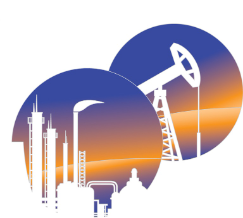 Декарбонизация в нефтегазовой промышленности
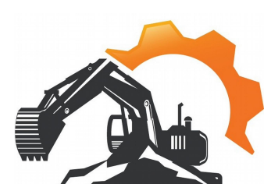 Достижение декарбонизации в горнодобывающей промышленности
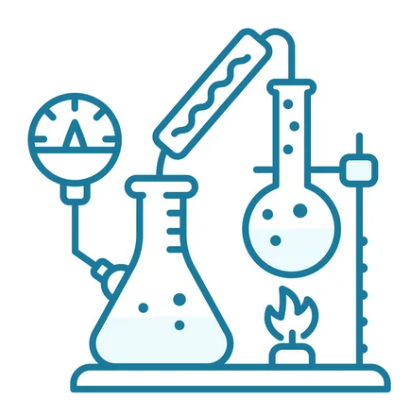 Основы декарбонизации химической промышленности
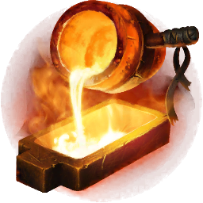 Реализация политики декарбонизации в металлургической промышленности
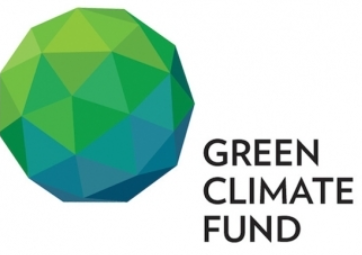 Процесс аккредитации в ЗКФ
Спасибо за внимание!
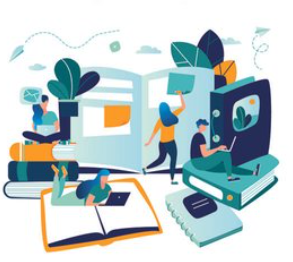